Combined Science - Chemistry - Key Stage 4
Quantitative Chemistry
Balancing Equations - Foundation
Mrs. Begum
‹#›
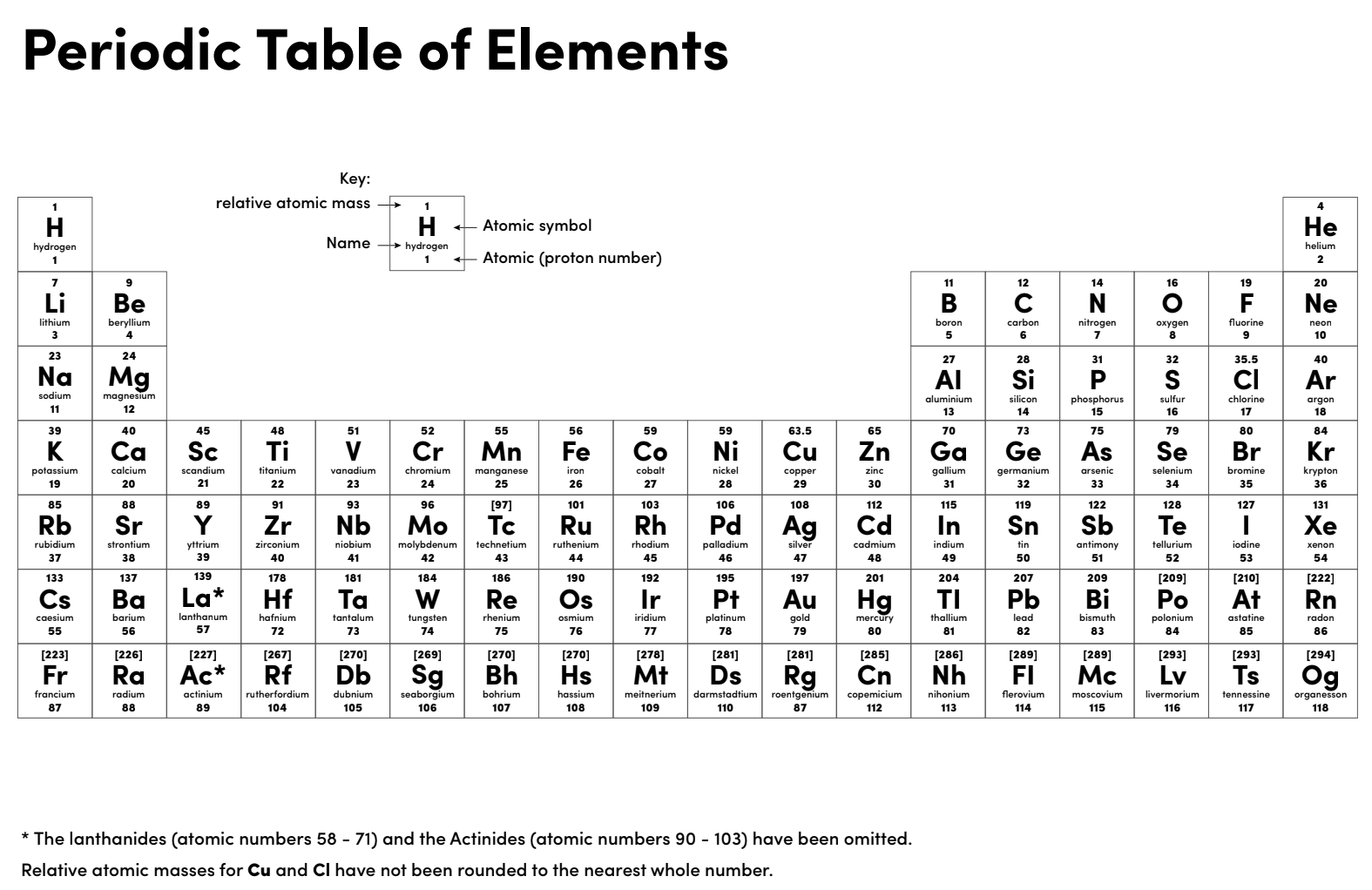 ‹#›
Quick check questions
How many electrons do Group 2 elements have in their outer shell?
How many electrons do Group 7 elements have in their outer shell?
When an atom loses or gains electrons, what do they become?
What is the charge on Group 1 ions?
What is the charge on Group 6 ions?
‹#›
Independent practice
H2   +   Br2                          	   HBr
Ca  +   O2                      	     CaO
MgCO3   +   HCl                       	   MgCl2   +   H2O  +   CO2 
Fe  +   O2                             	Fe2O3
Fe  +   Cl2                             	FeCl3
‹#›
Questions
In a reaction, copper sulfate and sodium hydroxide react together to form copper hydroxide and sodium sulfate.
Write a word equation for this reaction.
Name the reactants and the products.
Write the formulae of the reactants copper sulfate and sodium hydroxide. Ions are Cu2+, SO42-, Na+ and OH-.
Write a balanced symbol equation for this reaction. Formulae of products are copper hydroxide Cu(OH)2 and sodium sulfate Na2SO4.
‹#›
Questions
In a reaction, calcium oxide and hydrochloric acid (HCl) react together to form calcium chloride and water (H2O).
Write a word equation for this reaction.
Name the reactants and the products.
Write the formulae of the reactants calcium oxide and calcium chloride.      Ions are Ca2+, O2-,  and Cl-.
Write a balanced symbol equation for this reaction.
‹#›